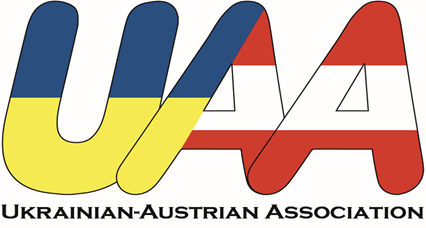 HOW TO REACH SUCCESS IN INTERNATIONAL JOINT VENTURES
Alfred F. Praus
27.11.2018, Kyiv
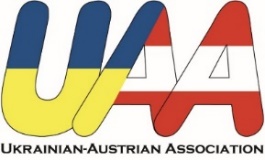 UKRAINIAN-AUSTRIAN ASSOCIATION
Non-profit, non-political. Established in 2017 in Kyiv
Open for institutions, businesses and individuals interested in bilateral relations. 
Mission:
Strengthening social, civil, cultural, and business ties between Ukraine and Austria and beyond through bilateral initiatives and projects
Kyrylivska Str. 1-3, 04080 Kiev/Ukraine
www.ukrainian-austrian-association.com
info@ukrainian-austrian-association.com
27.11.2018 Kyiv
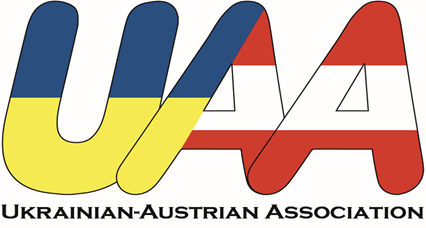 Alfred F. Praus
Austrian, MBA, since 12 years in Ukraine
30 years of business experience worldwide: controller, M & A, strategic planning, Managing Director & Chairman of Board of Directors of multinational groups, heading 1,000 people
Ukraine : Managing Director of 2 companies, Management Consulting Kiev – Vienna
President of Ukrainian-Austrian Association (2017)
27.11.2018 Kyiv
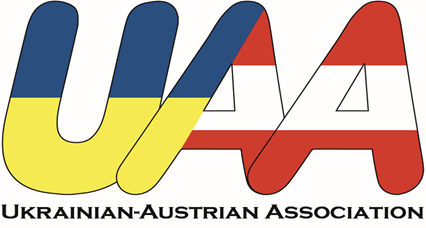 International Joint Venture
Business entity by 2 or more partners
●	with shared ownership
●	shared returns and risks
● 	shared governance

As opposed to
●	Acquisition of a company/business
●	contractual alliance
●	go-alone approach
Creating synergies through complementary capabilities: know how, technologies, financial means, markets, production capacities, skills, logistics, etc.
27.11.2018, Kyiv
Joint Venture process
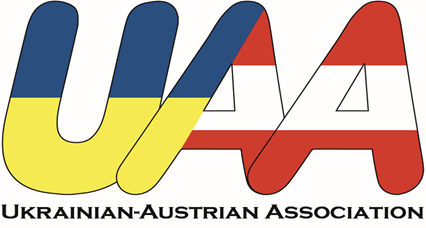 Basis: business strategy
Determination that JV is best vehicle
Screening potential partners 
Reciprocal due diligence partners and  of project
Develop the JV structure
Negotiations, planning and launch of project under JV
Prerequisites
●	Company or project with a USP (unique selling proposition
● 	Bridging inter-cultural gaps
● 	Portrait of offeror – you will have to undergo a due diligence!
● 	Professional business plan under international standards
27.11.2018, Kyiv
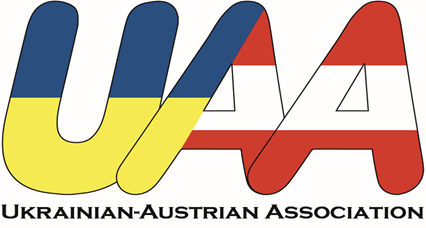 What is a USPunique selling proposition?
Business, product, process or service which has unique features in the eyes of the potential partner
Not your perception but that of the potential partner is crucial
Benchmark, i.e. standing out from (most) competitors because 
	○	new in the market
	○	novel features 
	○	better quality at the same price level
	○	cheaper with the same quality
27.11.2018, Kyiv
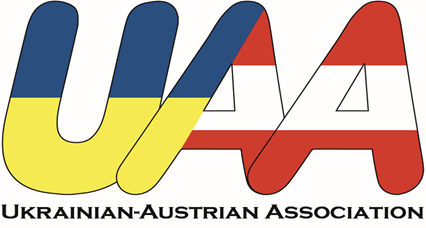 Why do Cultures Differ?
History
Educational Backgrounds
Social Backgrounds
Ethnic
Religion
Ecology
Technology
27.11.2018, Kyiv
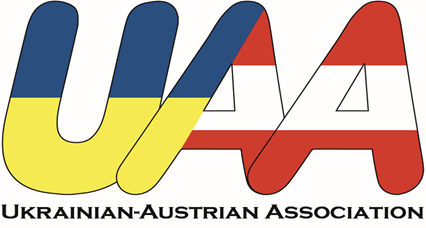 Ten Cultural Value Differences(Hofstede et al.)
Assertiveness 
Being vs Doing
Humane Orientation
Indulgence vs Restraint 
Performance Orientation
Individualism vs Collectivism
Power Distance
Uncertainty Avoidance
Orientation to Time
Gender Egalitarianism
27.11.2018, Kyiv
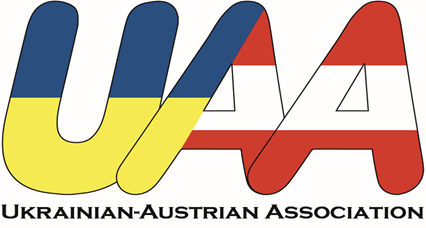 Ideal World vs Living Hell
In an ideal world ...
•	the policemen would be English
•	the car mechanics would be German
•	the cooks would be French
•	the innkeepers would be Swiss,
•	and the lovers would be Italian
In a living hell ...
•	the policemen would be German
•	the car mechanics would be French
•	the cooks would be English
•	the innkeepers would be Italian
•	and the lovers would be Swiss
27.11..2018, Kyiv
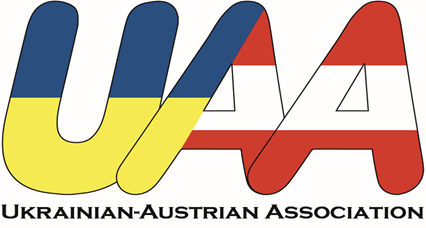 Cultural Iceberg
27.11.2018, Kyiv
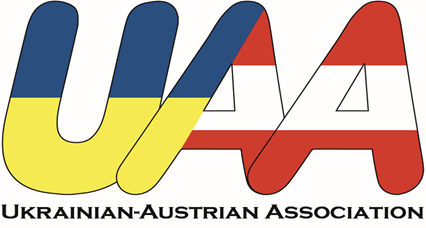 Non-Verbal Communication“Listen With Your Eyes”
Eye Contact
Movement & Body Position
Touch
Voice / Paralinguistic
Posture
Clothing
Gestures
Distance / Space
Accounts For 60-80 % of Communication
27.11.2018, Kyiv
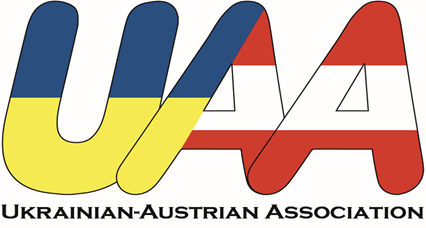 Guidelines for Bridging the Gap Between Different Cultures
Seek information about the culture
Be other-oriented
Ask questions
Develop mindfulness 
Develop flexibility
Tolerate ambiguity
Avoid negative judgments
27.11.2018, Kyiv
Due diligenceInvestigation into a target company = potential partner
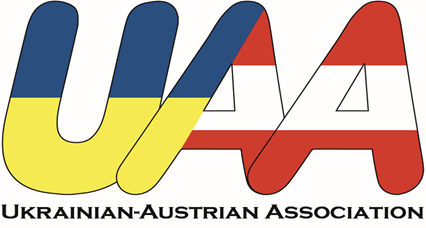 Business: market, status, prospects – potential, peculiarities
Financial standing, tax, accounting: correctness and completeness of information
Legal: status, contracts, ongoing or latent litigation, compliánce, etc.
Technical, technological 
Human resources
IT due diligence
Environmental status and risks; etc.
Commercial – financial - operational
27.11.2018, Kyiv
Essential Elements of a Business Plan
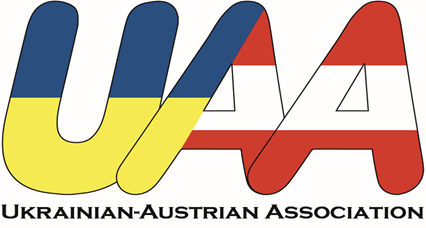 Executive Summary
Section One:   --   Description + Selling Proposition
 Market/Marketing Plan/Competition
 Management/Operations/Personnel
 Effect of Investment (and Loan) 
Section Two:    --   Basic Assumptions 
 Cash Flow/Income Statements/Balance Sheets
 Sensitivity – and Break-even Analysis 
Section Three: --  Supporting Documents
Business
Financials
27.11.2018,Kyiv
Business with international partners: Essentials
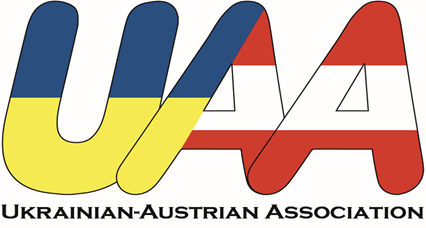 Take into account the culture of Your Western European partner
Give a clear picture of who You are: ability, credibility, openness, references, etc.  
Make a clear-cut business proposal with a true USP (Unique Selling Proposition) – Business Plan
Approach potential project partners/finance institutions B2B
Take a professional approach in each correspondence and contact
Have in mind that Your opposite is a manager responsible to the business owner
A distinguished Western European expert on Your side may enhance the project chances by creating trust
27.11.2018, Kyiv
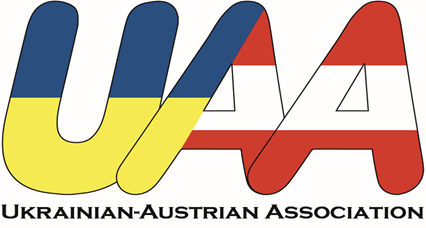 Thank You!
Alfred F. Praus
President 
Ukrainian-Austrian Association
www.ukrainian-austrian-association.com
alfred.praus@ukrainian-austrian-association.com
27.11.2018, Kyiv